E-Beam Lithography Grating Short loop DBR & Vertical Coupled SWEEPER Gratings
Bovington / Doylend
1
Outline
Problem: Deep etched gratings in Si for SGDBRs have proven difficult with the current grating process. A robust and repeatable deep grating process is necessary at DBR and 2nd order grating periods.

Goal: 500nm deep gratings in SOI, with a quantified etch process for long, short, and multiple etches.
2
Initial ZEP Etch Rate Tests
Bill Suggestion:
1)      On a clean piece of Si, spin on some ZEP resist – say 300-400nm thick – 180C for 5 mins.  
2)      Use the Woollam SE system, measure the film thickness.  
3)      Load into the Bosch etcher and etch, using your standard single step process, for 2 min.  
4)      Remove and measure the film thickness using the Woollam SE system.
You should find that the film has reduced in thickness by about 50-60nm.  Let me know what you get…

Planed experiment:
Quarter a 2in Si wafer
1) ZEP + VASE + Bosch + VASE
2) ZEP(2:1) + VASE + Bosch + VASE
3) ZEP(2:1) + 4210(spin, bake, flood expose, develop) + VASE + Bosch + VASE
4) ZEP(2:1) + VASE + ICP#2 Oxide Nano Etch + VASE + Bosch + VASE
3
Mask Choices
Hardmask options for patterned ribs 
Ebeam Cr / PECVD SiO2 
Potential issues: Ebeam Cr is not conformal.
It is preferred that Cr no be deposited on Si Surface
PECVD SiO2 / Ebeam Cr / PECVD SiO2 (PREFERRED HARD MASK)
Provides a protection for the Si when removing the Cr with a dry etch.
Required 3 dry etch to get into the Si and 1 dry etch to remove the Cr followed by BHF dip.
Cr masking may increase line edge roughness.
Thicker ZEP mask
ZEP/Anisol (2:1) – ORIGINAL PROCESS
3krpm = 200nm
Does not stand up to deep Si etch with current etch properties (Si etch under investigation, will hear back on Monday, Jan 9, 2012.)
Pure ZEP (PREFERRED SOFT MASK)
2krpm = 500nm
4krpm = 390nm
4
Design Split
1 Chip
PECVD SiO2 (2x50nm) / Ebeam Cr (100nm) / PECVD SiO2 (50nm) / ZEP(2:1)
ZEP/Anisol (2:1) 
3krpm = 200nm, 180C, 4min
Conductive Polymer
3krpm, 90C, 60sec
EBL Exposure
Dose: 400uC/cm
1 Chip
ZEP Mask Only
ZEP
2krpm = 500nm, 180C, 4min
Conductive Polymer
3krpm, 90C, 60sec
EBL Exposure
Dose: Split Required
5
Calibration Goals
Due to the undercut expected in the Cr 40nm+/-20nm, a split in DC of the pattern will be added to the Cr Chips, Dose 
SGDBRs (122nm target pattern)
Pattern split: 40, 60, 80, 100, 120nm patterns at 244nm period
Dose split: 300, 400, 500uC/cm2
SWEEPERs (110nm target pattern)
Pattern split: 40, 60, 80, 100, 120nm patterns at 550nm period
Dose split: 300, 400, 500uC/cm2
Given the inexperience with 500nm thick ZEP a calibration split is required for the dose and patterns. Predicting 500uC/cm2 with a negative 50nm pattern bias.
SGDBRs (122nm target pattern)
Pattern split: 130, 150, 170, 190nm patterns at 244nm period
Dose split: 300, 400, 500, 600uC/cm2
SWEEPERs (110nm target pattern)
Pattern split: 100, 120, 140, 160 nm patterns at 550nm period
Dose split: 300, 400, 500, 600uC/cm2
Cleavable AFM patters
SWEEPERs (550nm period, 50% Duty Cycle)
Pattern Dimensions: 2mm tall x 50um
6
Cr Mask Layout
300uC/cm2
400uC/cm2
500uC/cm2
Redundancy
Cleaveable
AFM
Patterns
SWEEPER
SEM Patterns
SGDBR
SEM Patterns
7
ZEP Mask Layout
600uC/cm2
300uC/cm2
400uC/cm2
500uC/cm2
Redundancy
Cleaveable
AFM
Patterns
SWEEPER
SEM Patterns
SGDBR
SEM Patterns
8
Cleave Pieces
Each Chip Was Cleaved into 4 pieces for the following functions:
Shallow Etch
Deep Etch
Shallow Etch, Photo Litho, Deep Etch
Backup Sample

Naming Convention:
Z#1-Z#4
Cr#1-Cr#4
9
SEM results:  general observations
Only 3 columns were visible on Z1, Z2 rather than the expected 4, the lowest dose did not develop.
There appeared to be no variation in duty cycle for the SWEEPER gratings on Z1, Z2.
For C1, most of the third column (i.e. highest dose) DBR’s looked ok.  For Z1 and Z2, only the lowest duty cycle (50%?) top row looked ok for the chosen column, but this was deemed sufficient since we do not foresee the need for non-50% duty cycles in SGDBR gratings.
Columns are numbered leftright; rows are numbered topbottom
Cr1
Z1 / Z2 *Col 1 was a low dose and didn’t show up
Col 1
Col 2
Col 3
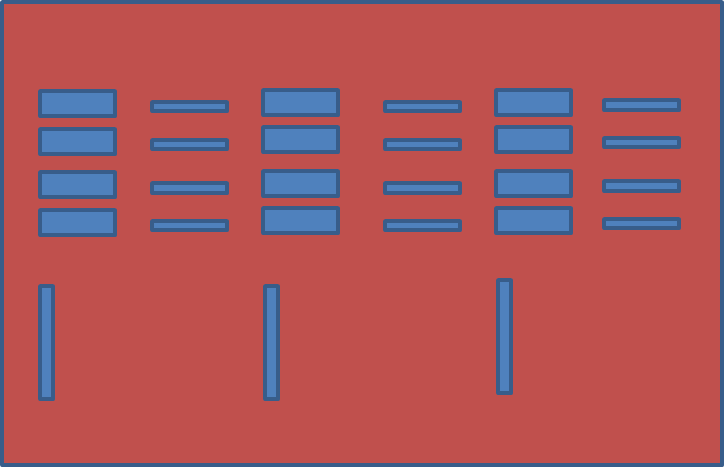 Col 2
Col 3
Col 4
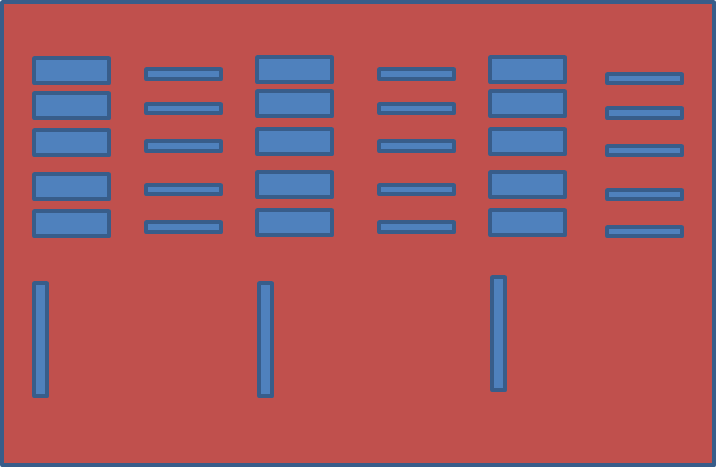 r1
r1
r2
r2
r3
r3
r4
r4
r5
10
SEM results:  Z1 (Pure ZEP Shallow Etch Only)
Best column:  col 3 (500 uC/cm^2)
DC  (%)(pattern/measure)
500 uC/cm^2 SWEEPER: dc = 0.20
500 uC/cm^2 DBR
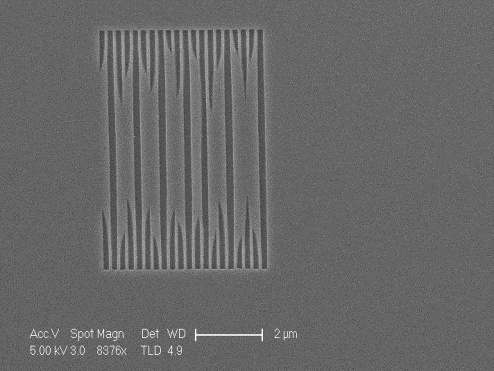 r2
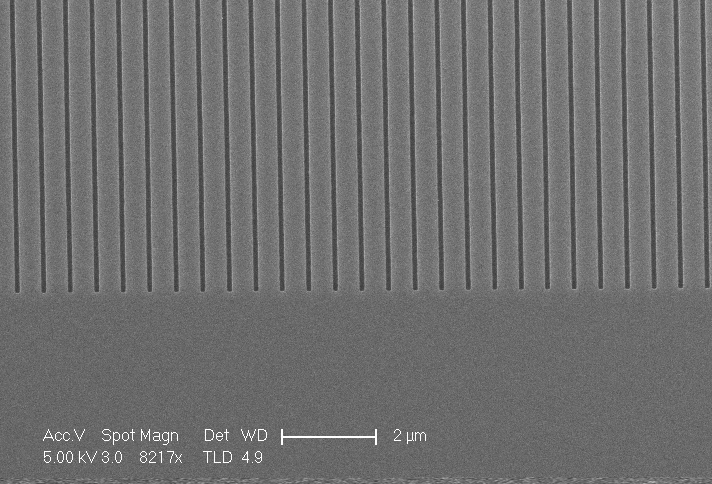 69.7/ -





61.5/ -





53.3/57
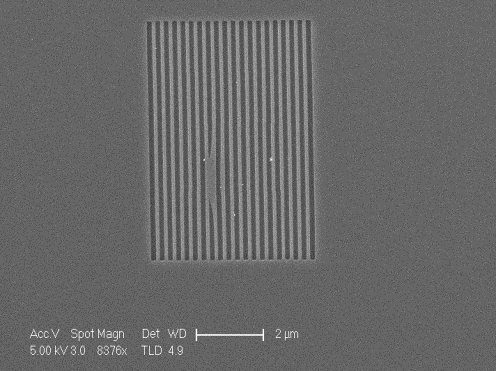 r3
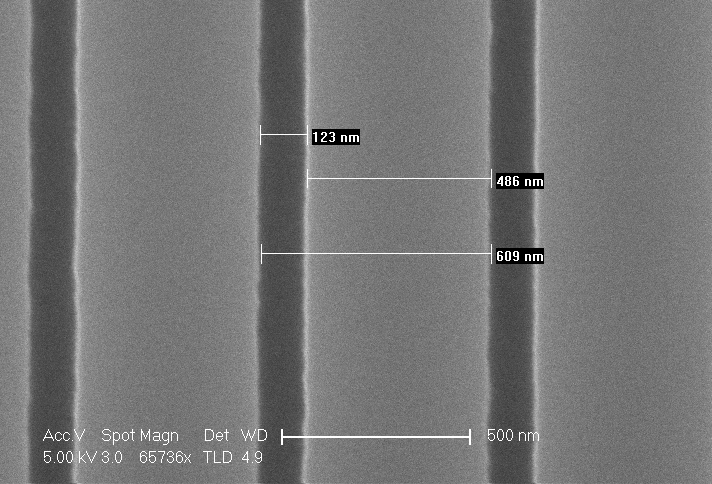 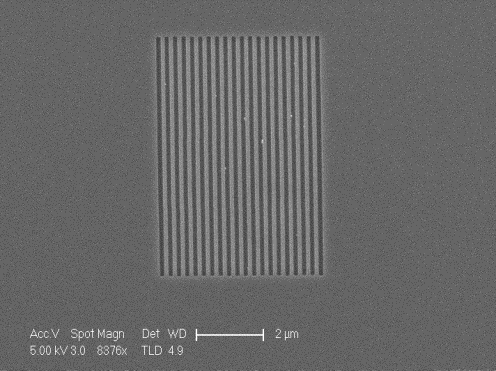 r4
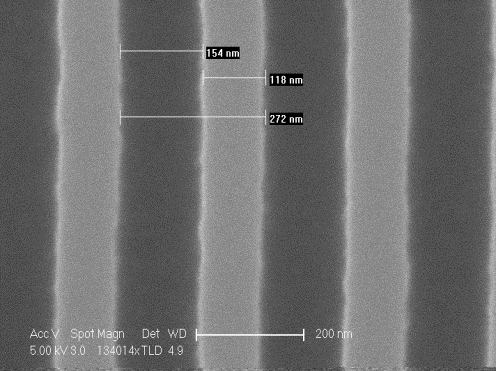 11
SEM results:  Z2  (Pure ZEP Deep Etch Only)
Best column:  col 3 (500 uC/cm^2)
DC (pattern/measure)
Col 3 SWEEPER: dc = 0.21
Col 3 DBR
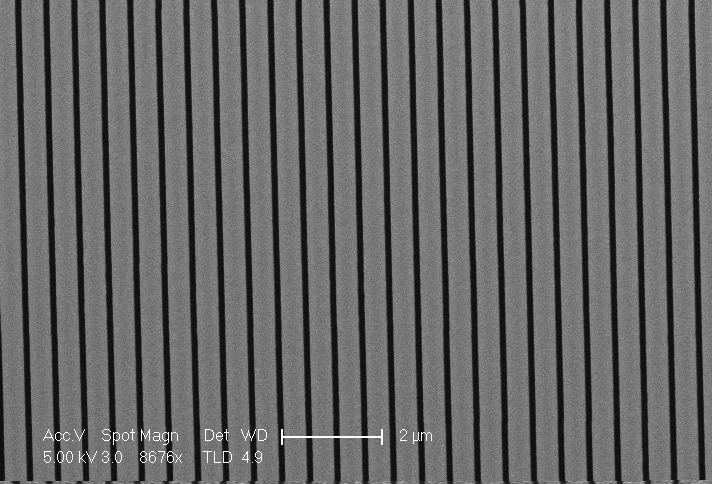 r2
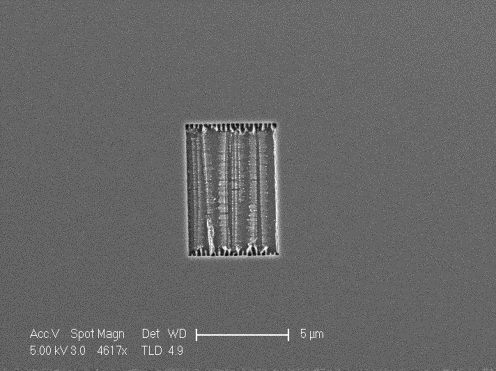 69.7/ -





61.5/ -





53.3/66
r3
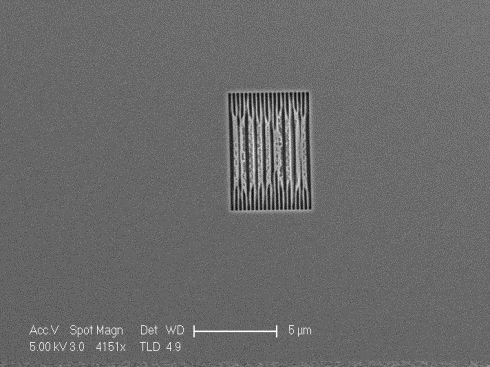 r4
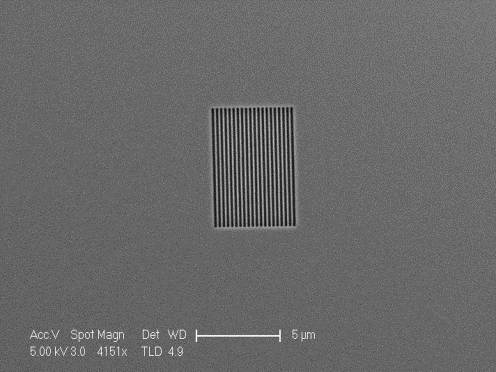 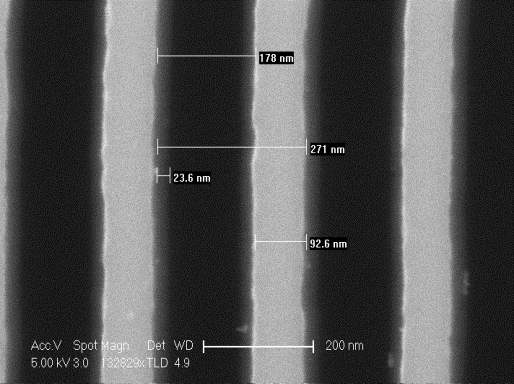 12
SEM results:  Z3  (Pure ZEP  Shallow Etch, Photolithography and Deep Etch)
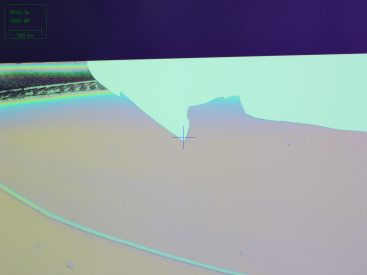 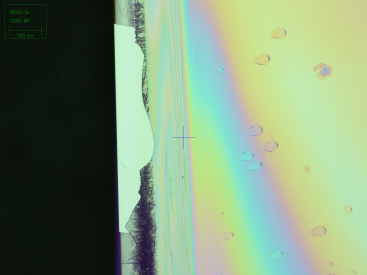 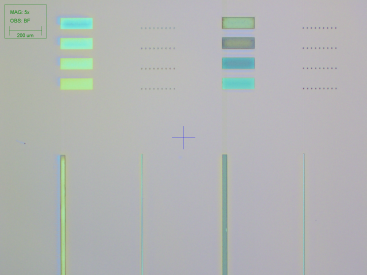 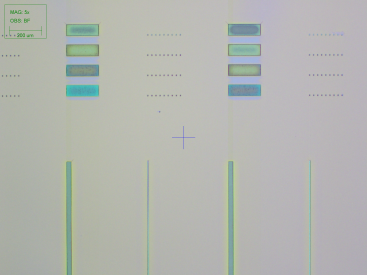 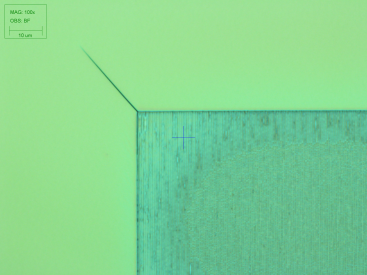 Chipping of ZEP on edge
PR Residue in gratings
Strings of PR
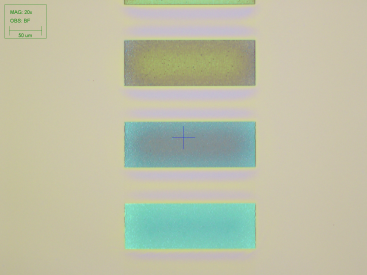 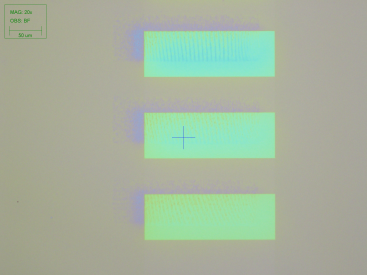 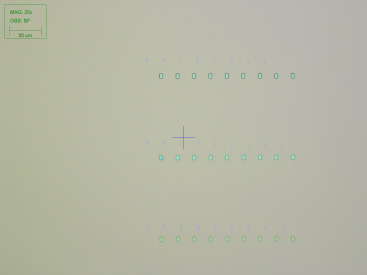 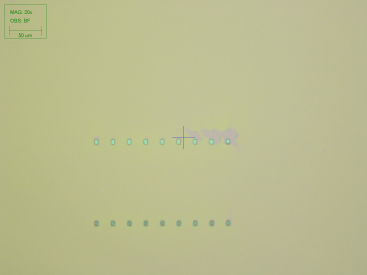 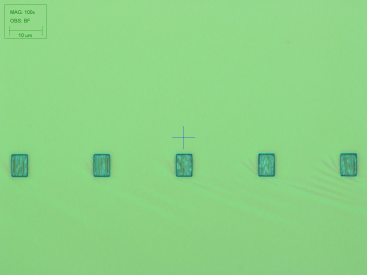 Conclusion: The single EBL Process with PR masking leaves irregular residue of PR that can no be removed by developer without cracking the underlying ZEP and is therefore currently considered a high risk process. 

This was further validated by a repeated experiment with test sample Z4.
13
SEM results:  Z4  (Shallow Etch, Photolithography and Deep Etch)
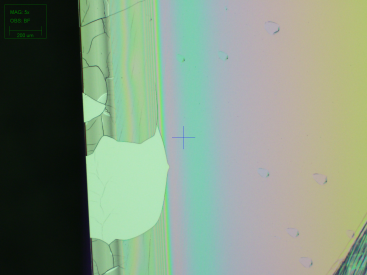 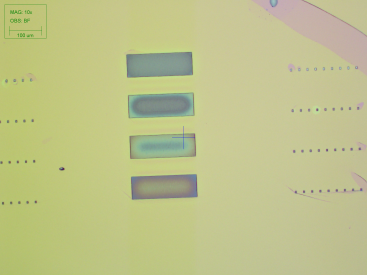 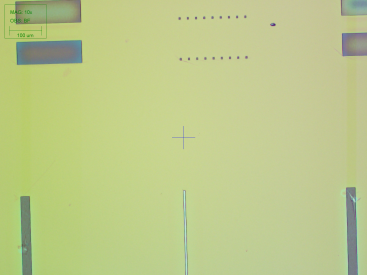 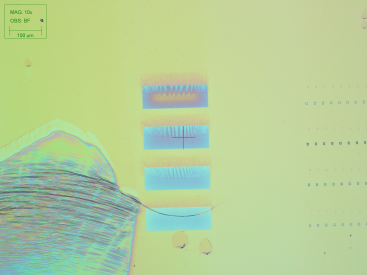 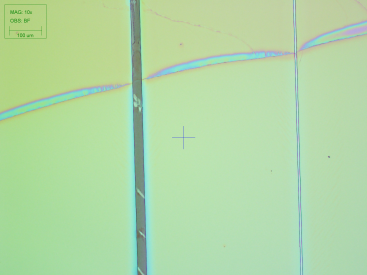 Chipping of ZEP
PR Residue in gratings
Edge bead
Strings of PR
Conclusion: The single EBL Process with PR masking leaves irregular residue of PR that can no be removed by developer without cracking the underlying ZEP and is therefore currently considered a high risk process. 

This was further validated by the initial experiment with test sample Z3.
14
SEM results:  Cr1 (Shallow Etch Only)
Best column:  col 3 (500 uC/cm^2)
DC (pattern/measure)
DC  (%)(pattern/measure)
Col 3 SWEEPER
Col 3 DBR
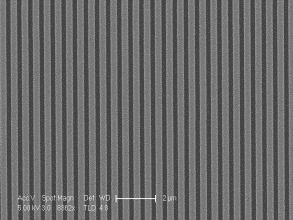 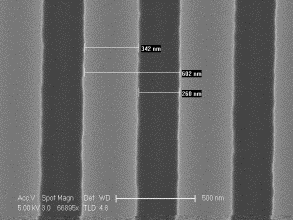 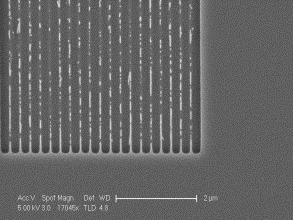 21.8/57


18.2/40



14.5/30



10.9/26



7.27/19
49.2/ -


41/0.79



32.8/64



24.6/51



16.4/34
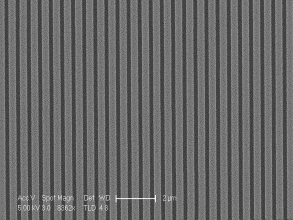 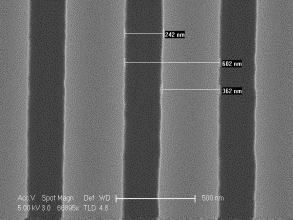 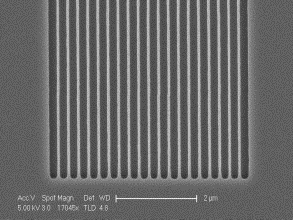 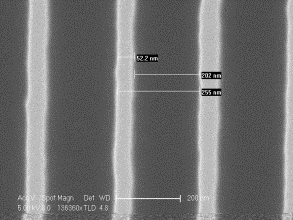 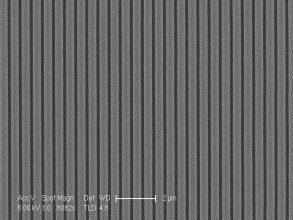 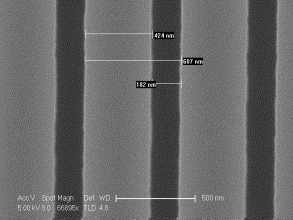 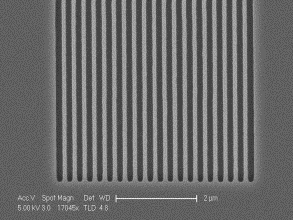 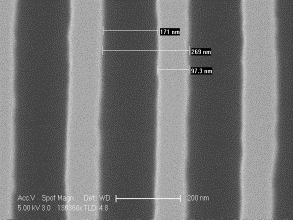 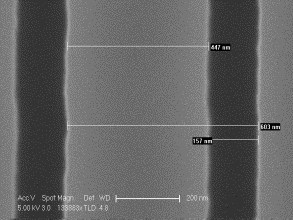 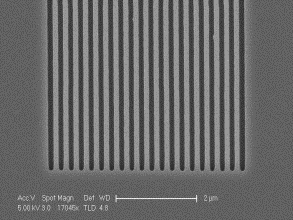 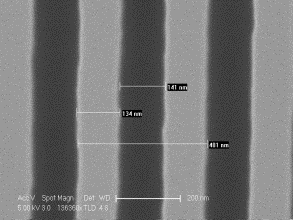 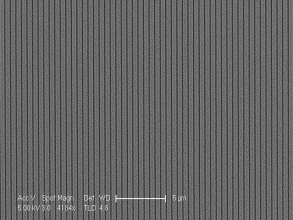 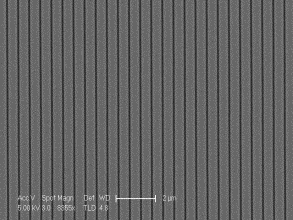 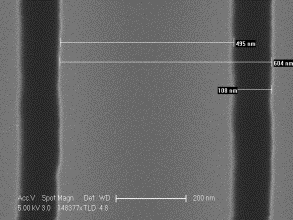 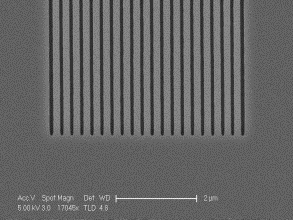 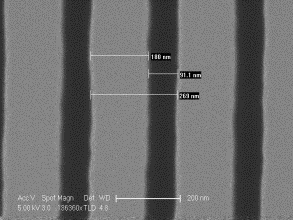 15
SEM results:  Cr3 (Shallow Etch, Photolithography and Deep Etch)
Best column:  col 3 (500 uC/cm^2)
SWEEPER DOSE 500
DBR DOSE 500
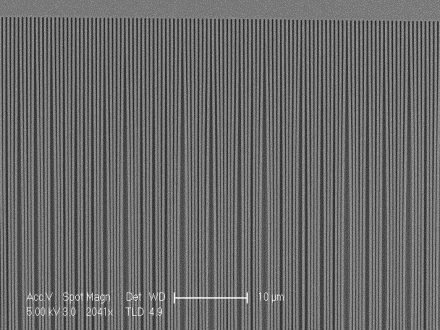 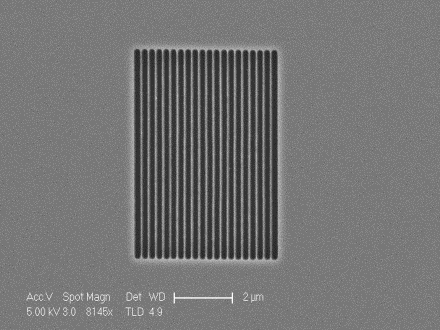 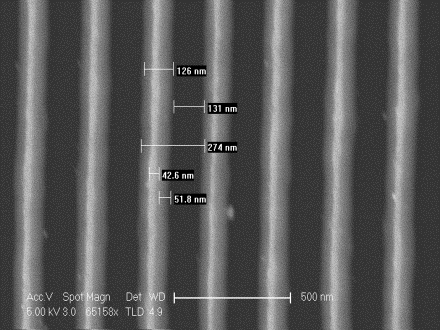 Some proximity effects seen in r2 (worse in r1) SWEEPERs and r4 DBRs
18.2/ -




14.5/35




10.9/29




7.27/23
41/84




32.8/60




24.6/ -




16.4/53
r2
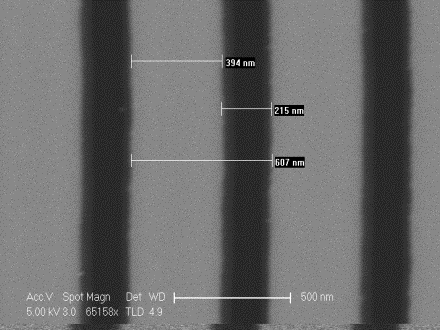 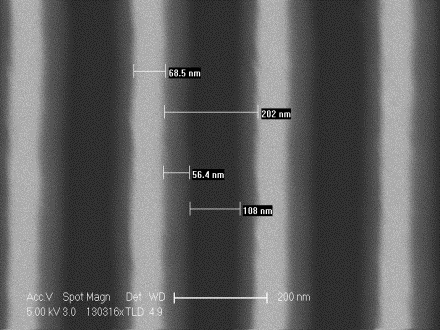 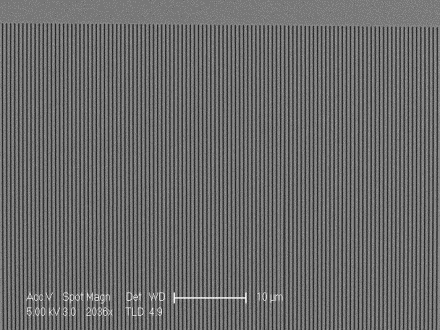 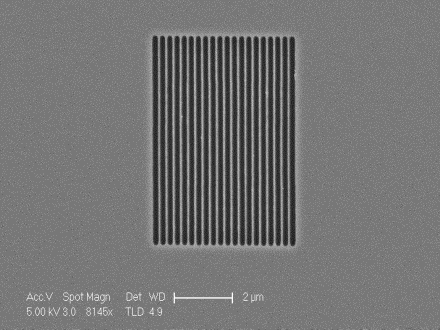 r3
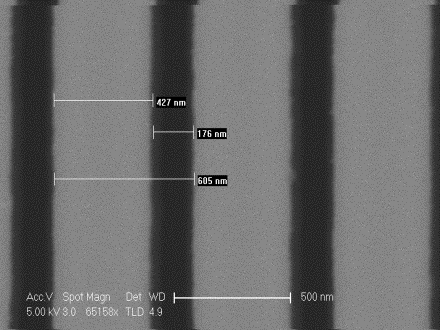 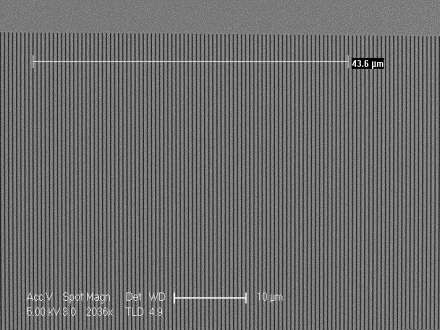 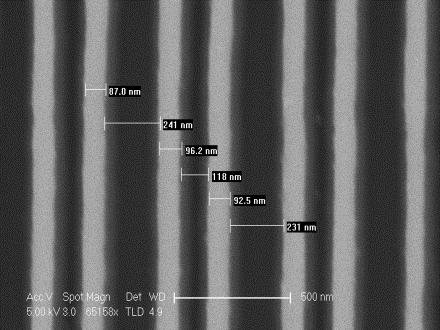 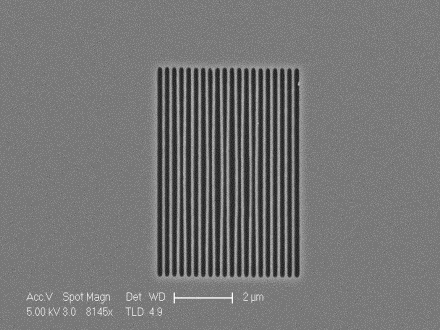 r4
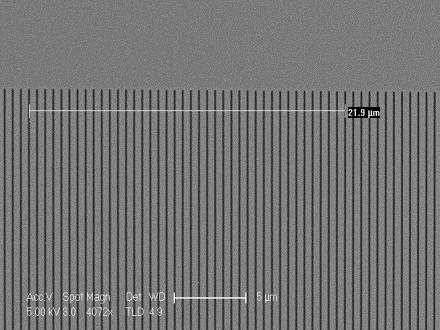 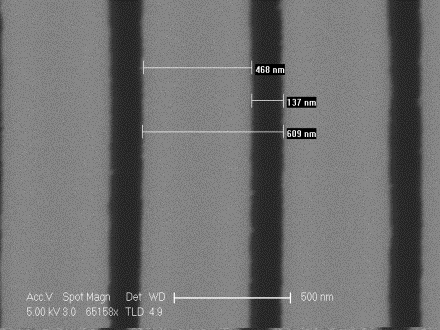 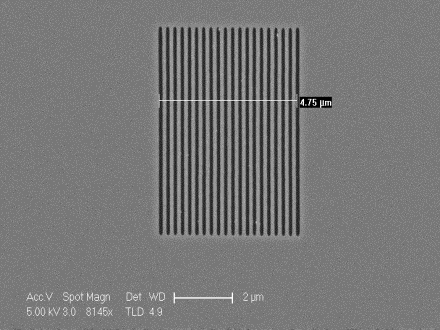 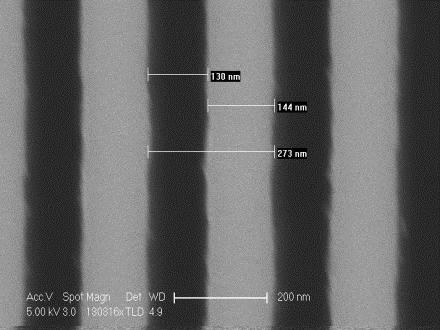 r5
AFM Results 100% ZEP Samples
17
AFM Results Cr Masked Samples (1 of 2)
18
AFM Results Cr Masked Samples (2 of 2)
19
VASE Results Thin Films
20
AFM Results Cr Masked Samples (1 of 2)
All Measurement were done on single etches of 2” quarters with unpatterned thin films or scrap SOI in the case Si. Measurements used the Woolum VASE
21
Conclusions
The Cr masking process is preferred with 40nm patterns for both DBRs and SWEEPER gratings at 500uC/cm^2 dose.
The ICP#2 “Nano Oxide Etch” is >30% slower that assumed for the last batch of SWEEPER chips.
There is still some irregularity to the Si etch rate with the majority of Si sample ~65nm but evidence poitns as high as 124nm/min
22